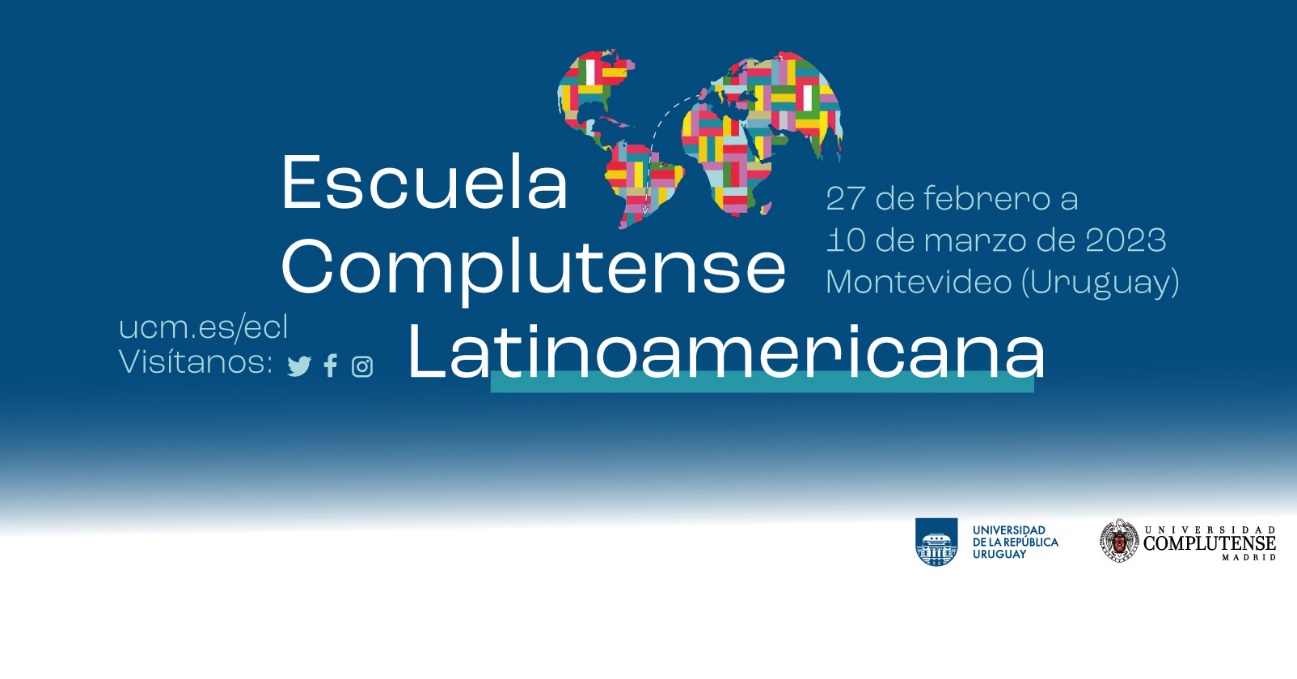 Programa de Gobernanza global y crisis sistémica: desafíos políticos y cognitivos
Ignacio Martínez
imartine@ucm.es
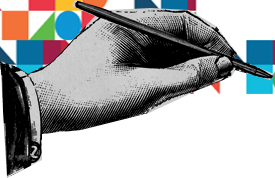 Gobernanza global y crisis sistémica: desafíos políticos y cognitivos
Nociones iniciales y aproximaciones a la gobernanza global 

Crisis multidimensional y desafíos para la gobernanza global 

La dimensión política de la gobernanza global

La dimensión cognitiva de la gobernanza global
Contexto de crisis sistémica
Desafío civilizatorio
Desafío político
Desafío cognitivo
Contexto de crisis sistémica
Desafío civilizatorio
Desafío político
Desafío cognitivo
Toda la estructura de incentivos académicos en Estados Unidos desalienta la toma de grandes riesgos intelectuales y políticos. Los estudiantes de posgrado y los profesores asistentes aprenden a empaquetar sus ambiciones intelectuales en artículos publicables por unas cuantas revistas y a evitar todo lo que pueda parecer una postura política. Este profesionalismo produce conocimiento a partir de preguntas formuladas de manera muy estrecha, pero no tenemos foros para dar a conocer nuestro conocimiento fuera de la academia; de hecho, no nos comunicamos sobre política ni siquiera entre nosotros mismos (A. Przewrowski).
Contexto de crisis sistémica
Desafío cognitivo
Reconfiguración de la estructura científico-académica
Inter, multi y transdisciplina-riedad
Ampliación de la perspectiva epistemológica
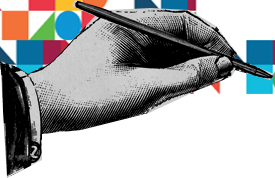 La dimensión cognitiva de la gobernanza global
Crisis sistémica e implicaciones epistemológicas:

La necesidad de abordar nuevas epistemologías que atraviesen el conjunto del conocimiento:

Epistemología política (carácter político y situado del conocimiento)
Teorías críticas y epistemologías del Sur (relación del conocimiento con las estructuras de poder)
Biocentrismo
Cosmopolitismo político
Multidisciplinariedad, interdisciplinariedad y transdisciplinariedad
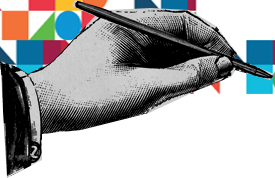 La dimensión cognitiva de la gobernanza global
El papel de la universidad en los desafíos globales de la sostenibilidad

La configuración del “sentido común de época”
La búsqueda de respuestas y propuestas
La construcción de ciudadanía crítica

...pero limitaciones estructurales
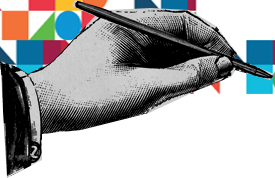 La dimensión cognitiva de la gobernanza global
Los límites estructurales para “otra universidad posible”:

Los límites y determinantes propios del sistema científico y de conocimiento

Los límites y determinantes propios de la institución universitaria

Los límites y determinantes de la cultura investigadora y el sistema de incentivos y reconocimiento académico

Pero la crisis sistémica como obligación para el cambio
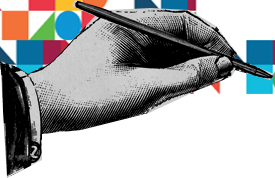 Reflexiones finales
Repensar el papel de las universidades y su relación con la sociedad

Detener la deriva mercantilista de las universidades

Impulsar una investigación comprometida con la transformación social

Abordar la complejidad desde la comprehensividad, no solo desde la especialización del conocimiento

Construir una universidad que genere sentido en torno a una sociedad cosmopolita y la justicia global claves para una ciudadanía crítica y comprometida
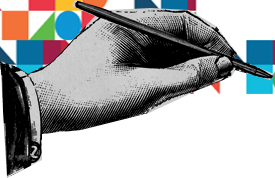 Reflexiones finales
Repensar el papel de las universidades y su relación con la sociedad

Detener la deriva mercantilista de las universidades

Impulsar una investigación comprometida con la transformación social

Abordar la complejidad desde la comprehensividad, no solo desde la especialización del conocimiento

Construir una universidad que genere sentido en torno a una sociedad cosmopolita y la justicia global claves para una ciudadanía crítica y comprometida

Y una cuestión personal: de “hacedores de papers” a investigadores/as y docentes con compromiso con la transformación social
https://www.youtube.com/watch?v=JrAhHJC8dy8